Pyramid Simulation
Ralf Ehrlich
University of Virginia
January 25, 2021
FAQ
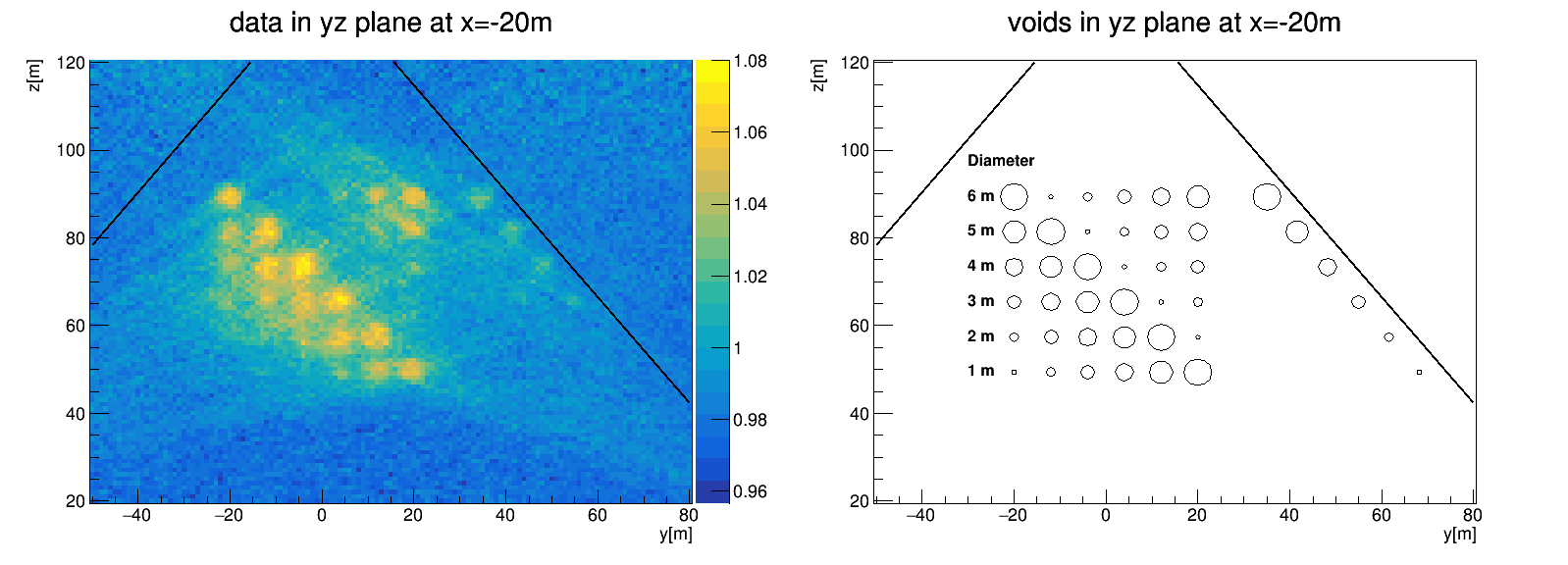 No cut
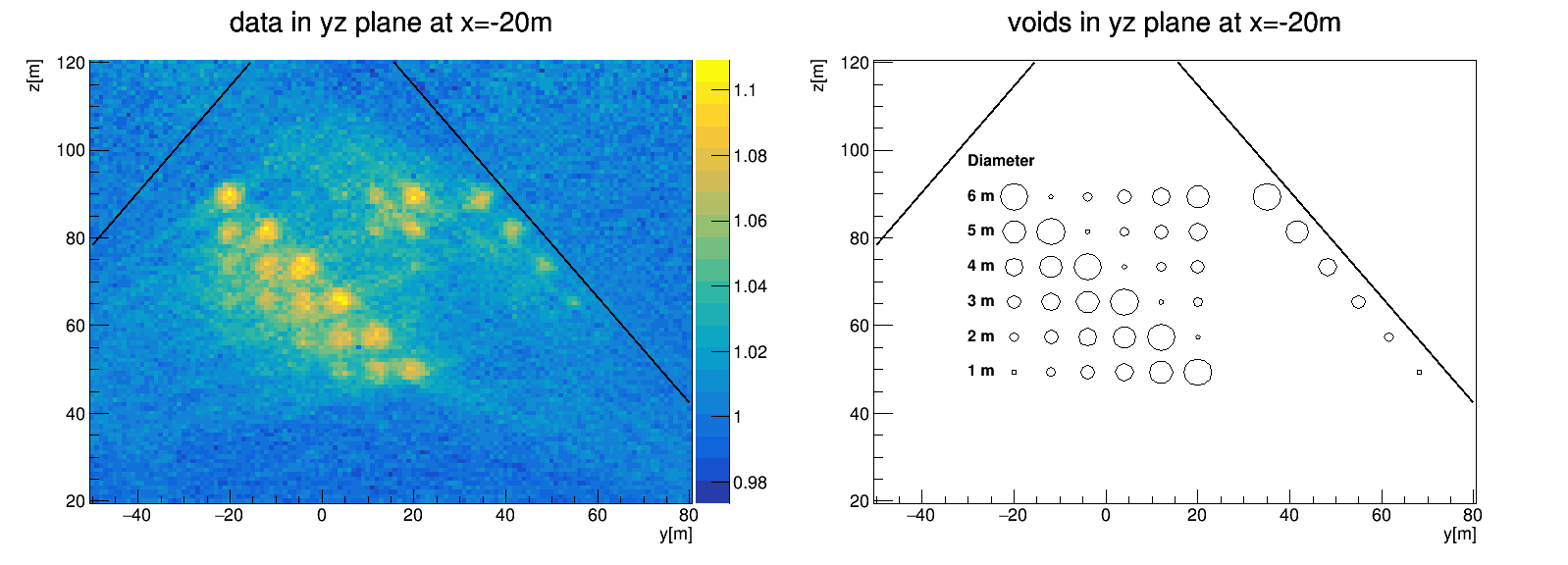 10 GeV       cut
1/25/2021
Ralf Ehrlich - University of Virginia
2
FAQ
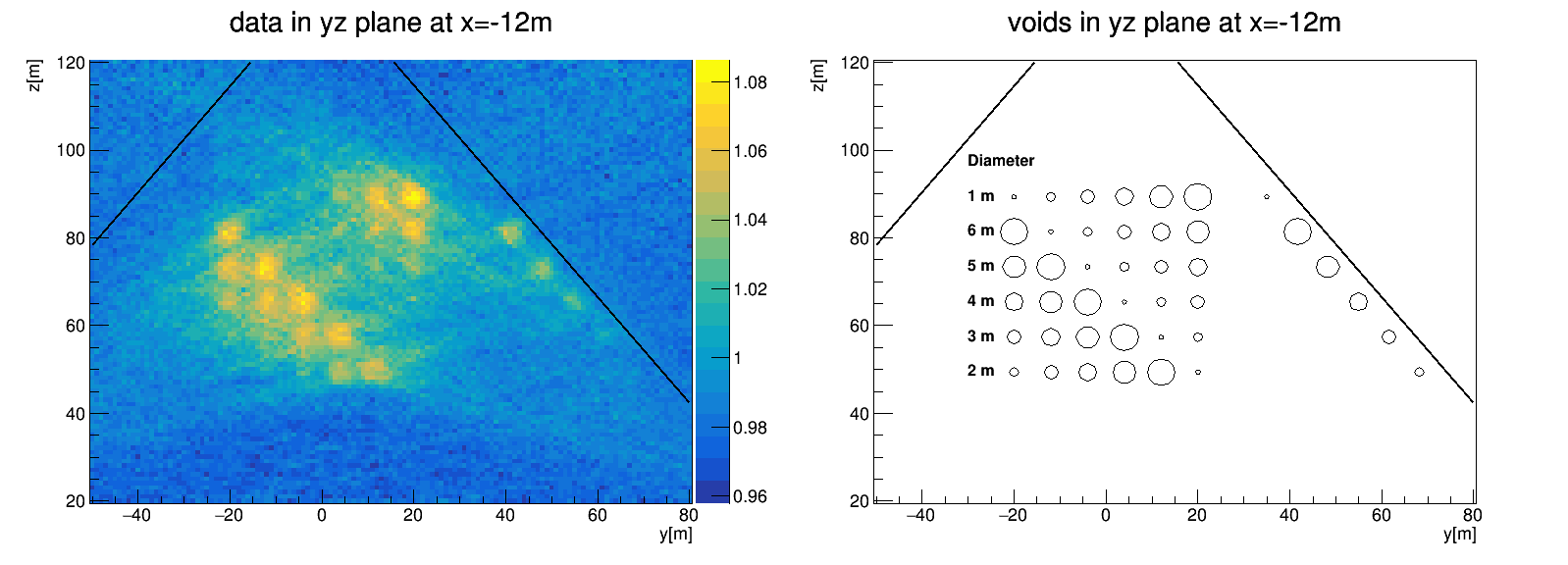 No cut
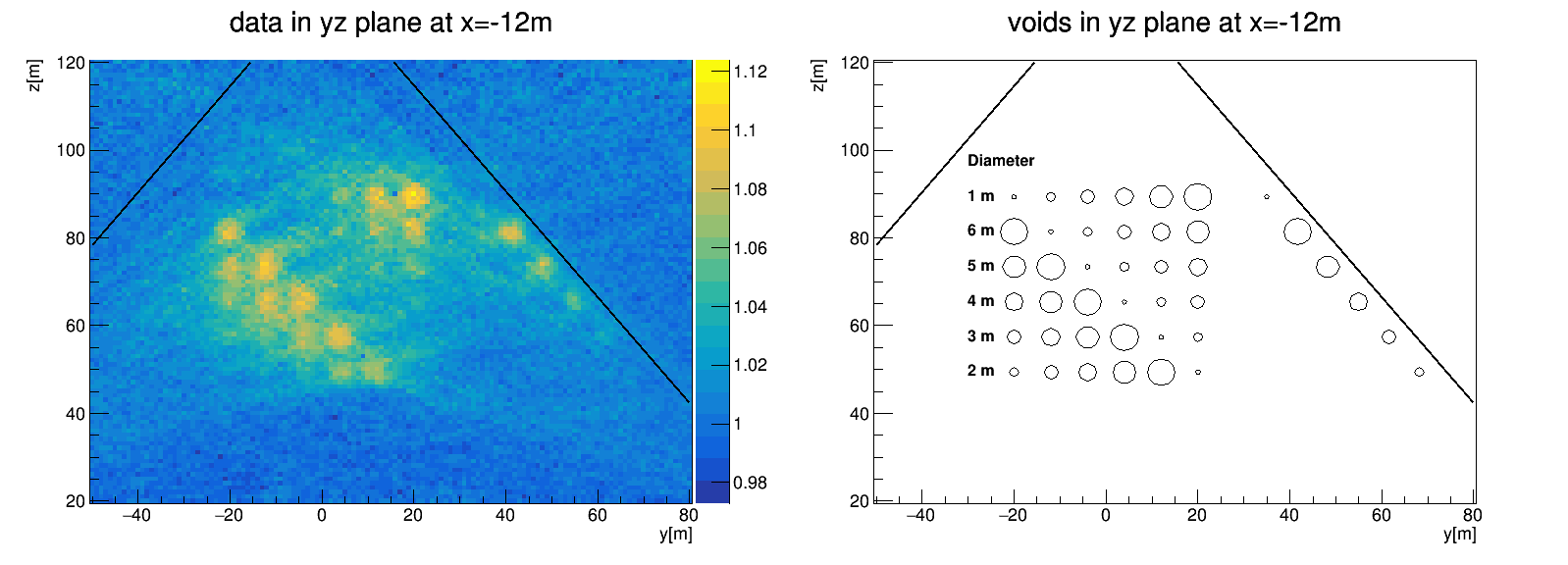 10 GeV       cut
1/25/2021
Ralf Ehrlich - University of Virginia
3
FAQ
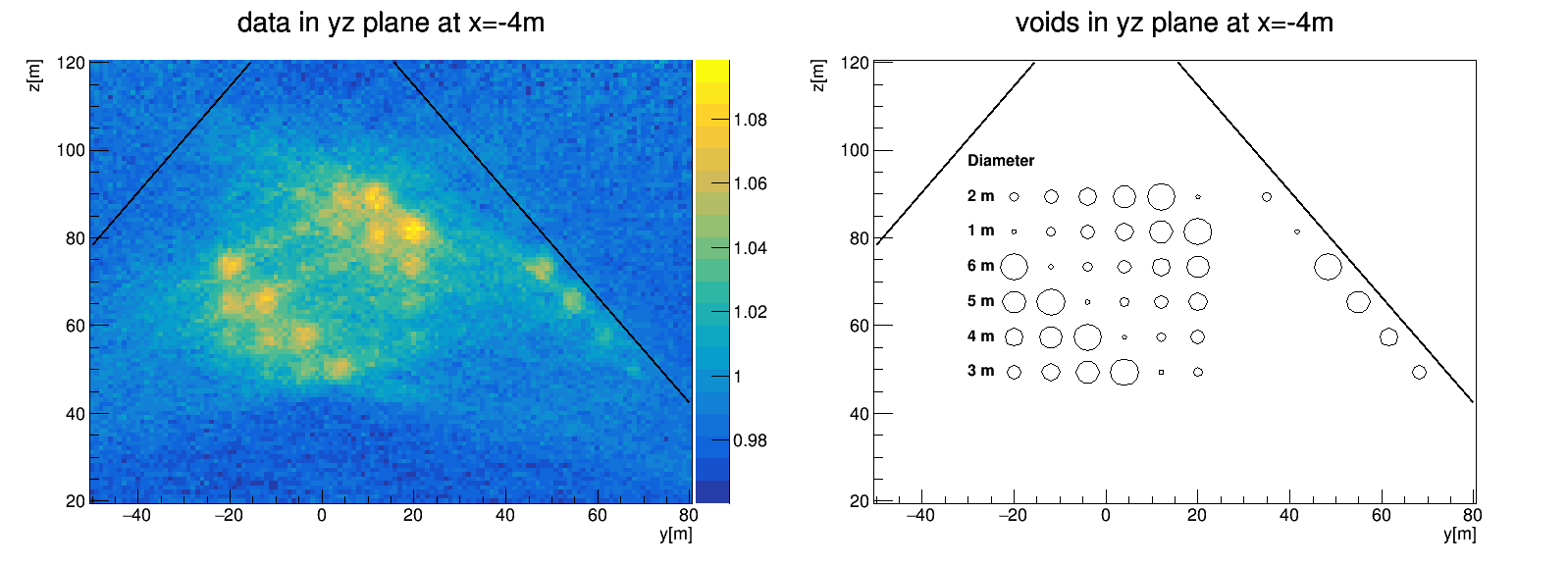 No cut
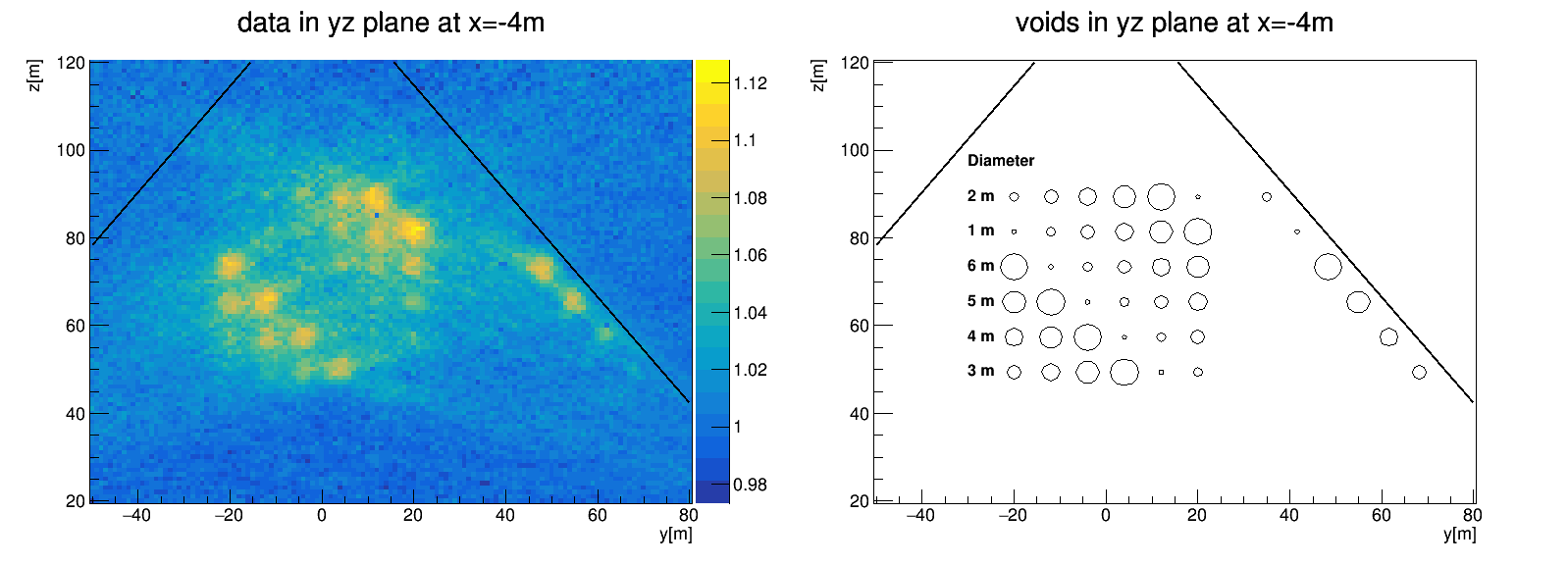 10 GeV       cut
1/25/2021
Ralf Ehrlich - University of Virginia
4
FAQ
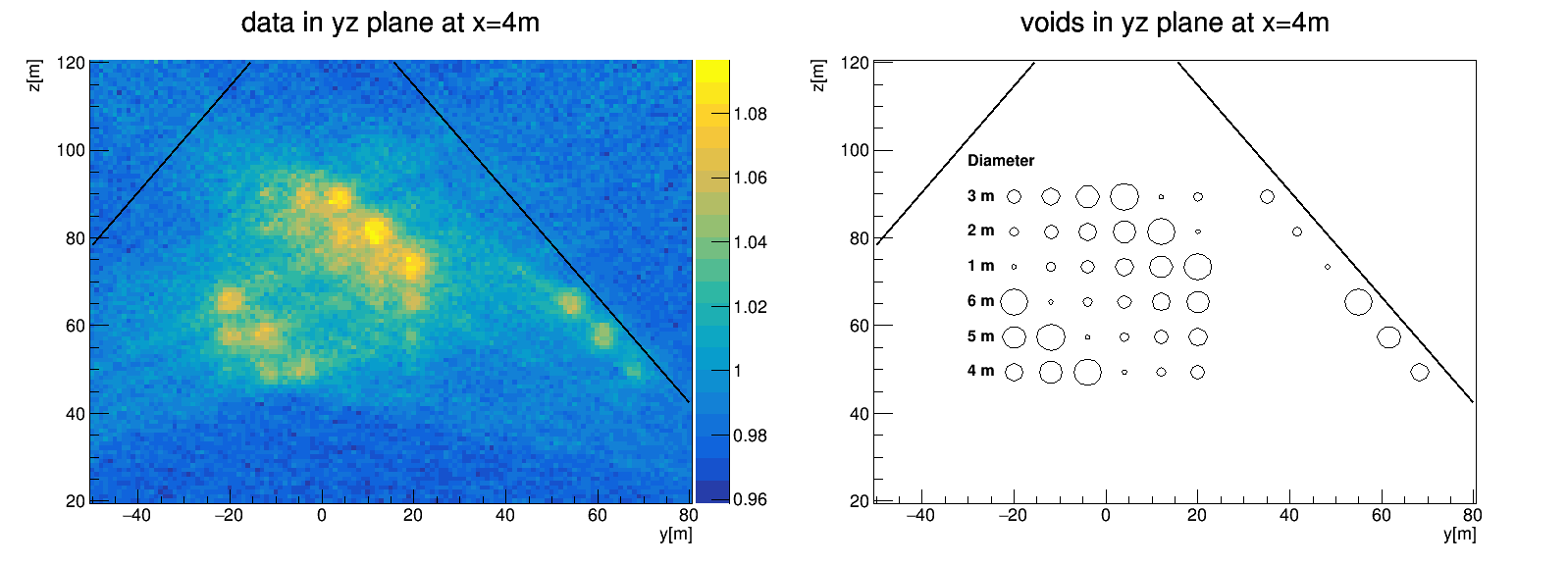 No cut
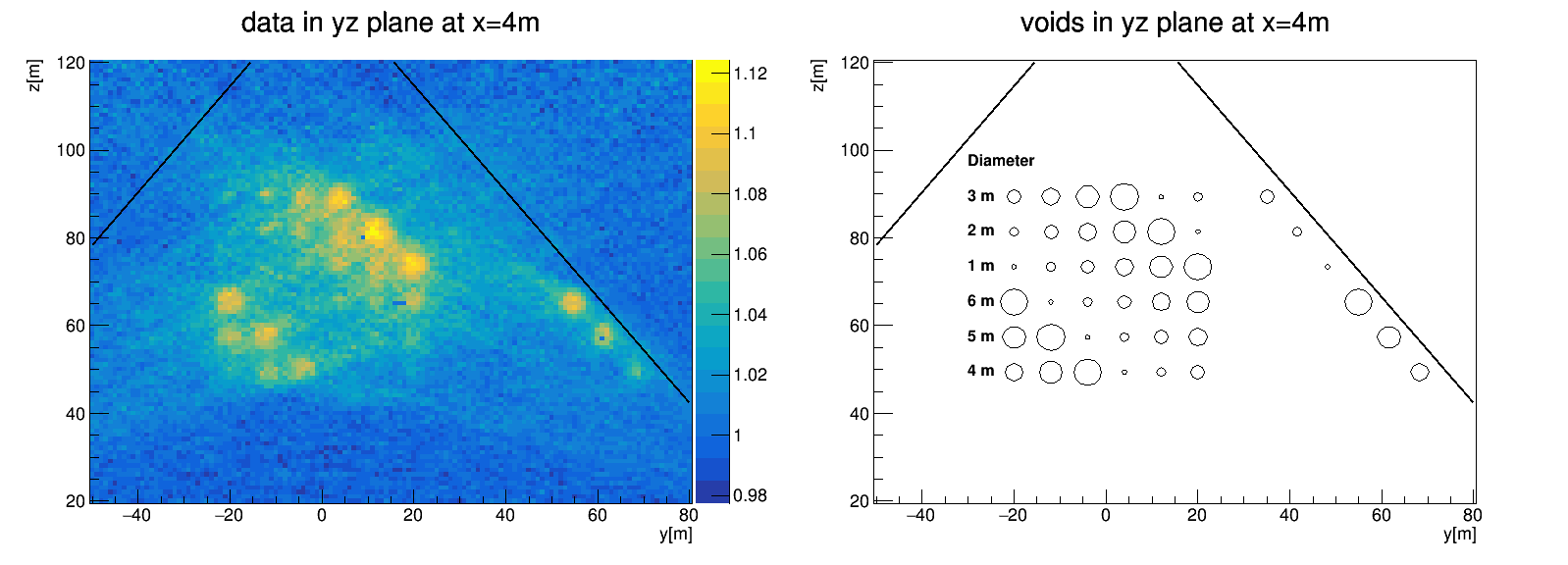 10 GeV       cut
1/25/2021
Ralf Ehrlich - University of Virginia
5
FAQ
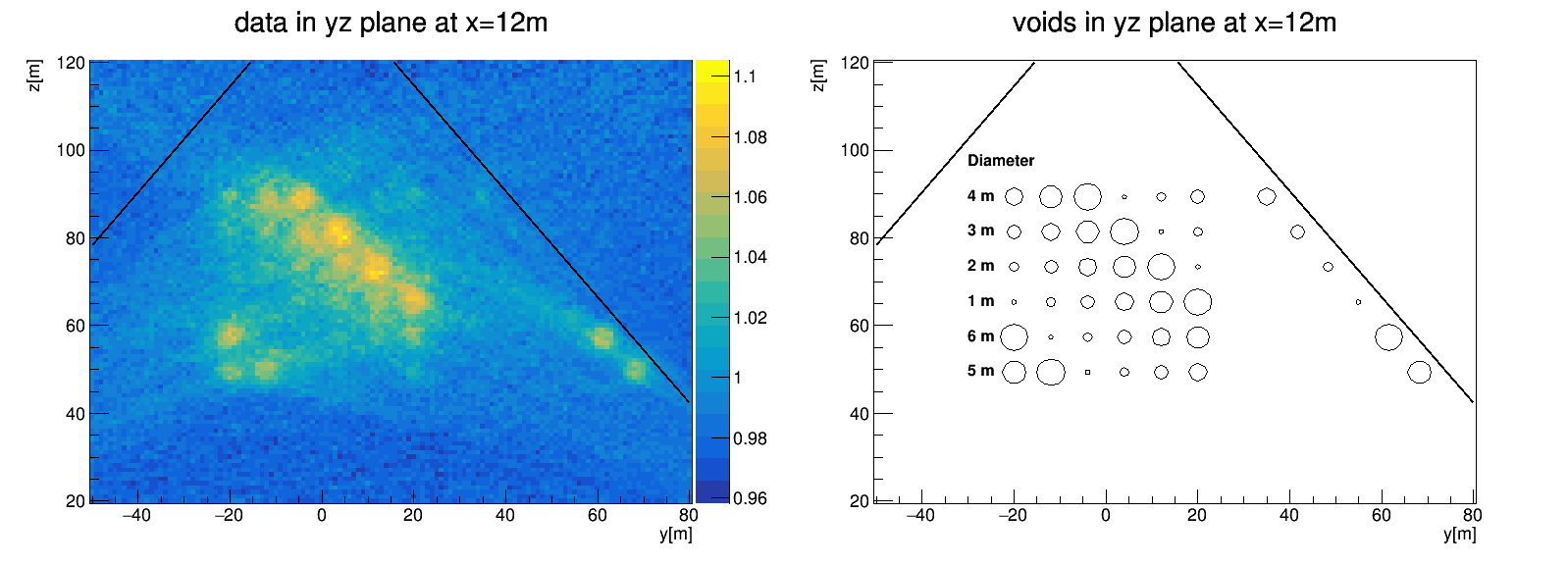 No cut
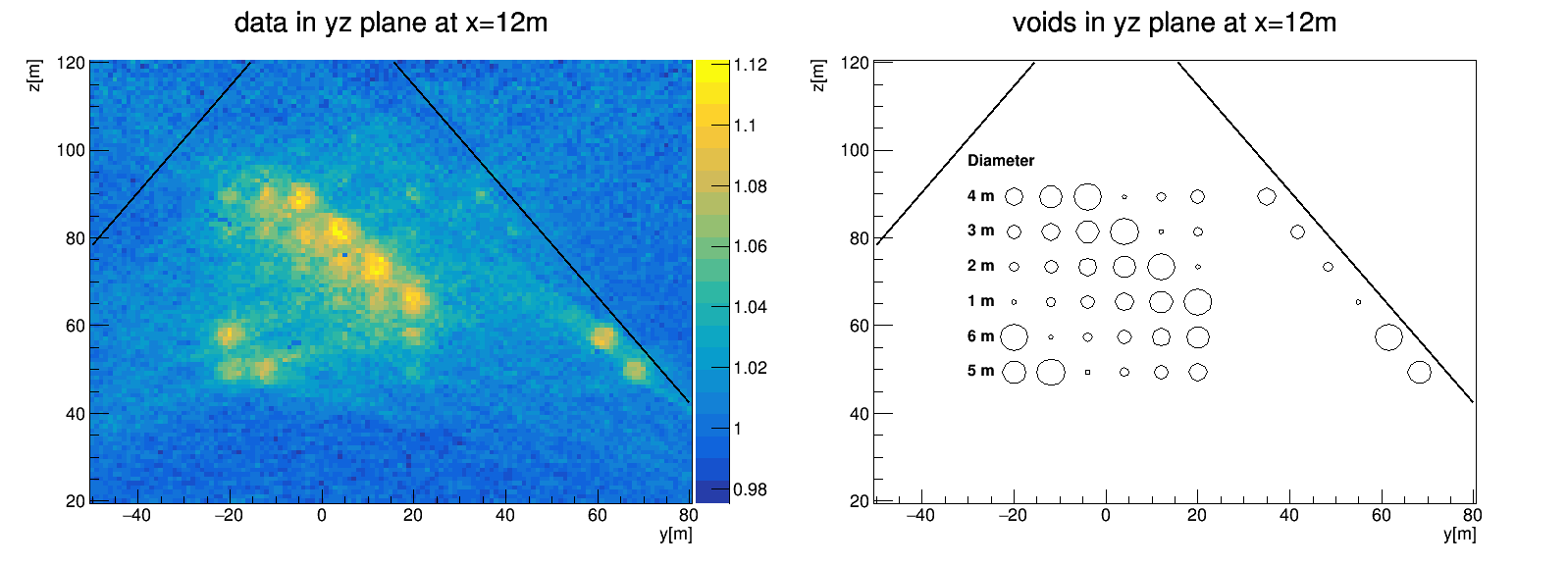 10 GeV       cut
1/25/2021
Ralf Ehrlich - University of Virginia
6
FAQ
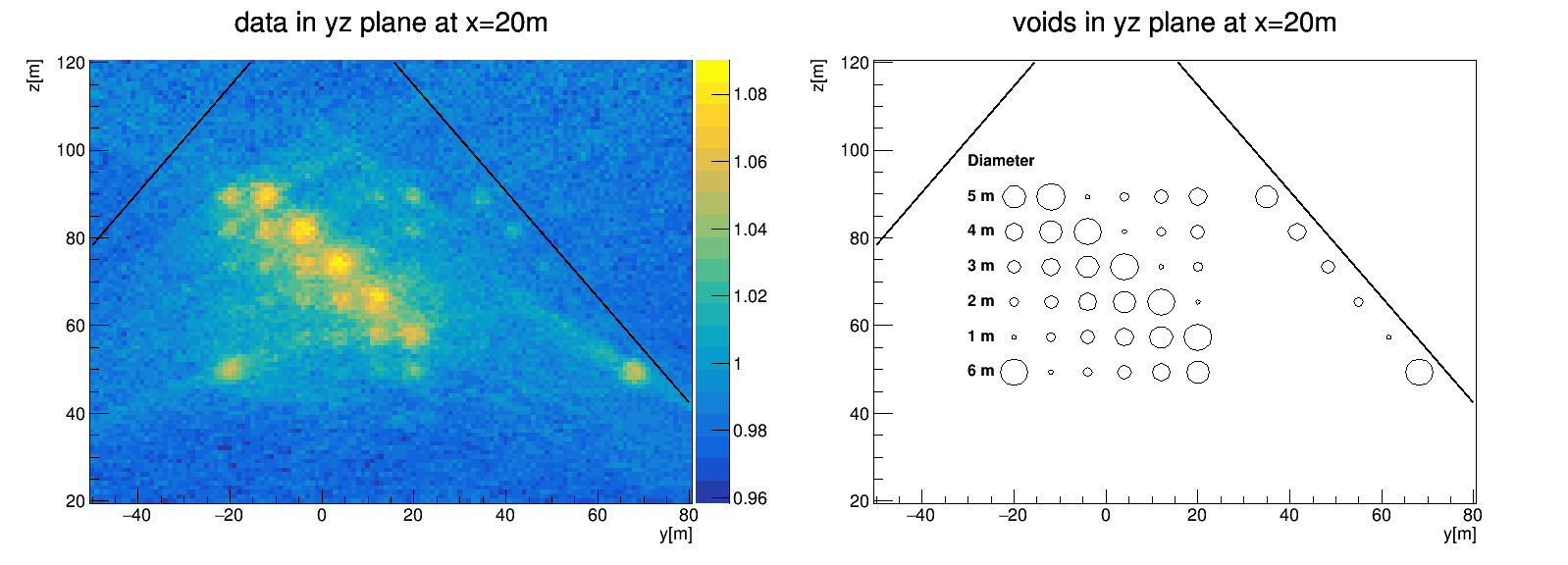 No cut
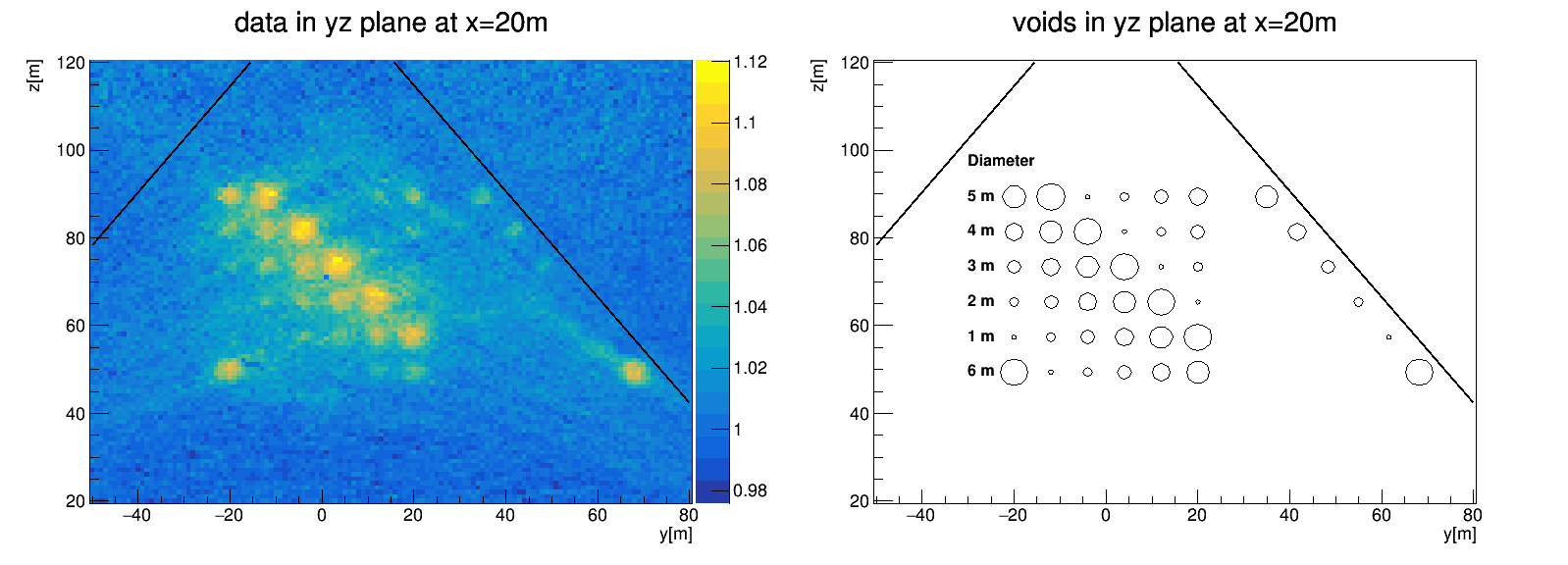 10 GeV       cut
1/25/2021
Ralf Ehrlich - University of Virginia
7
FAQ
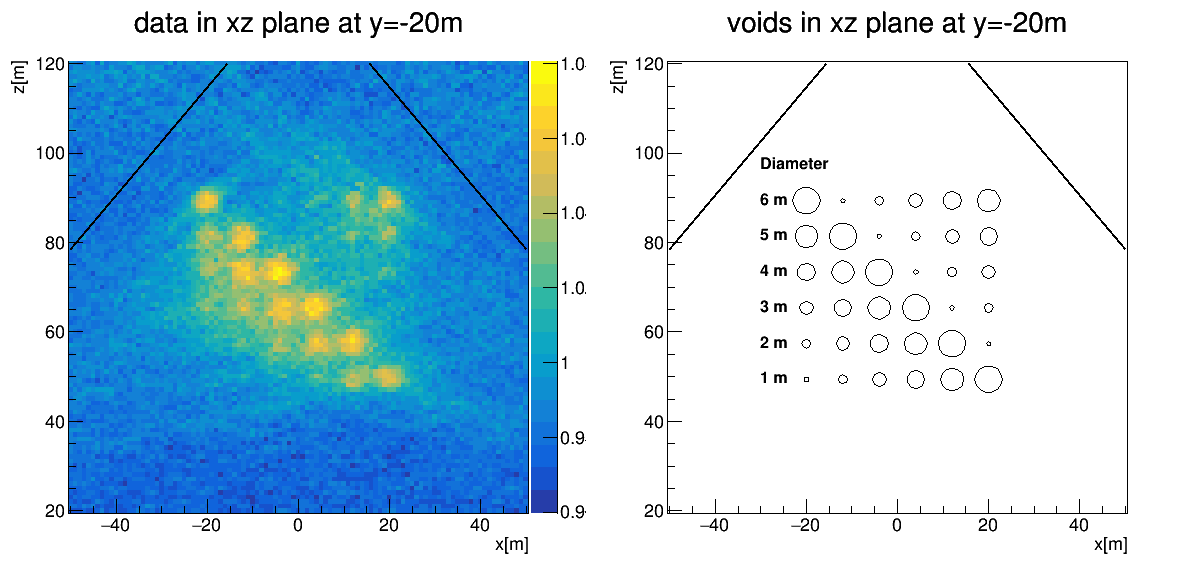 No cut
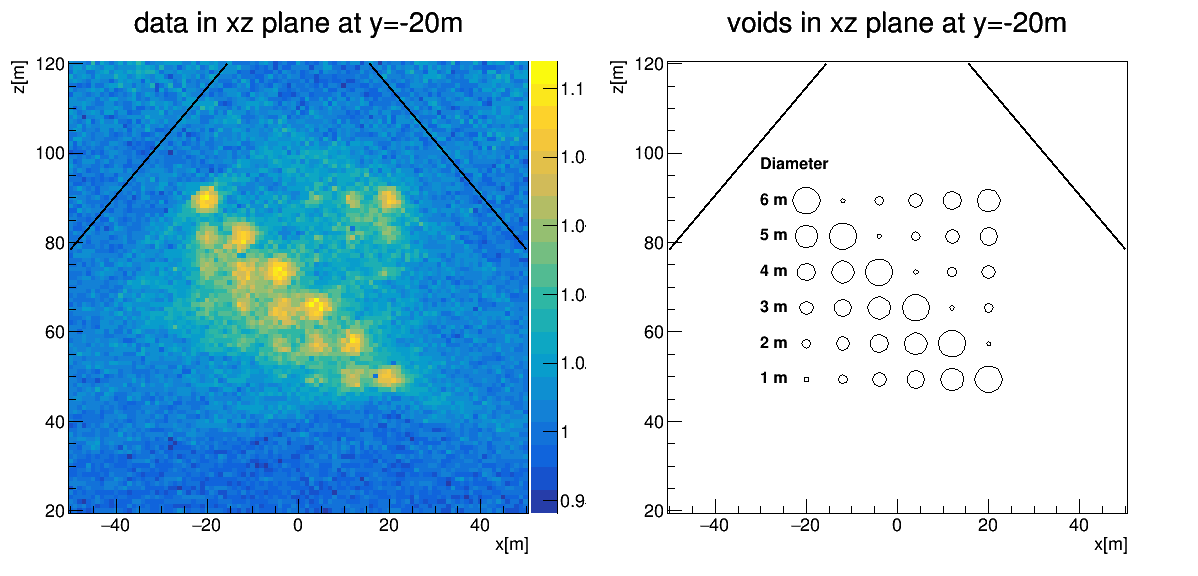 10 GeV cut
1/25/2021
Ralf Ehrlich - University of Virginia
8
FAQ
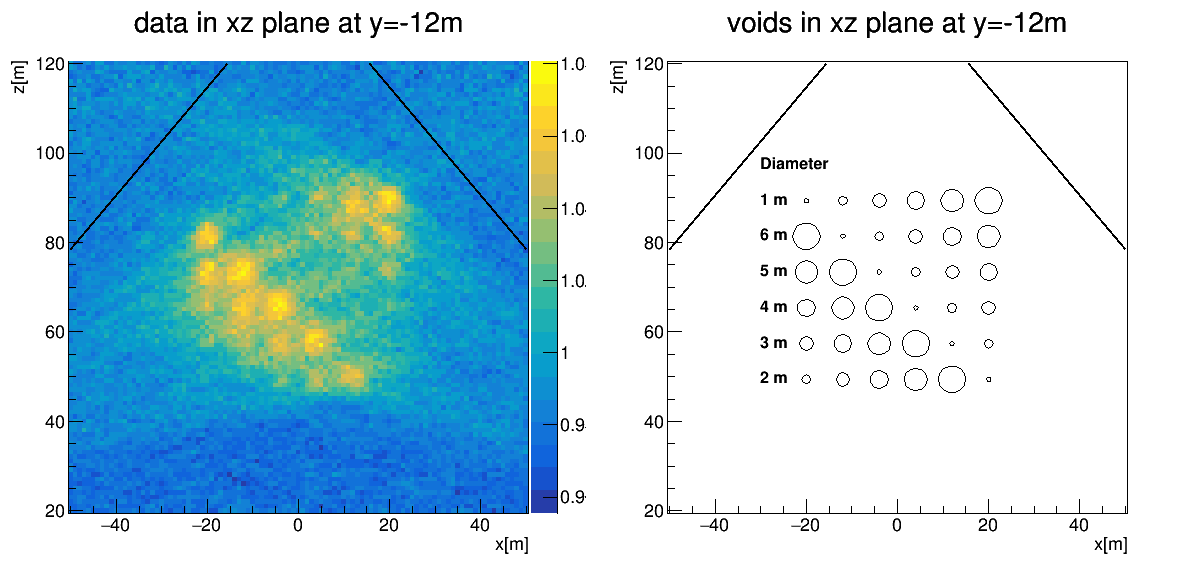 No cut
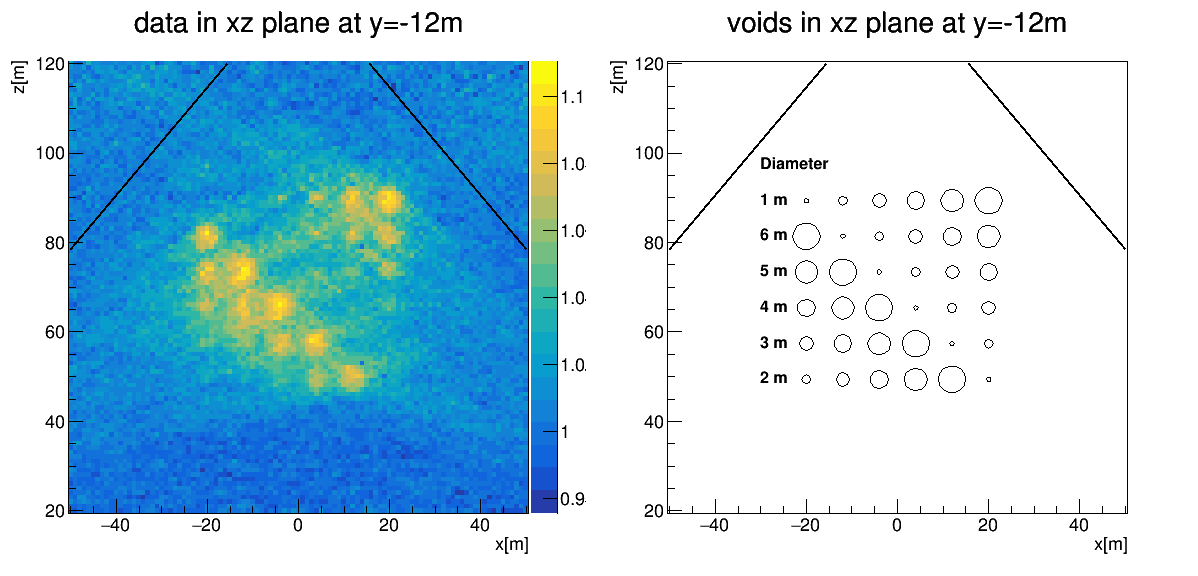 10 GeV cut
1/25/2021
Ralf Ehrlich - University of Virginia
9
FAQ
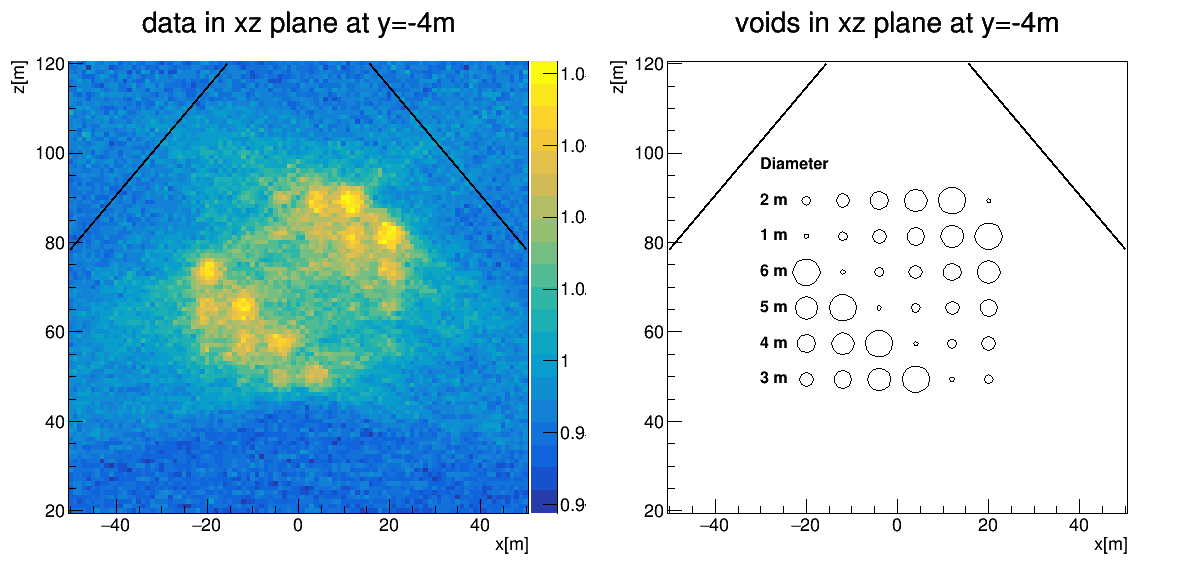 No cut
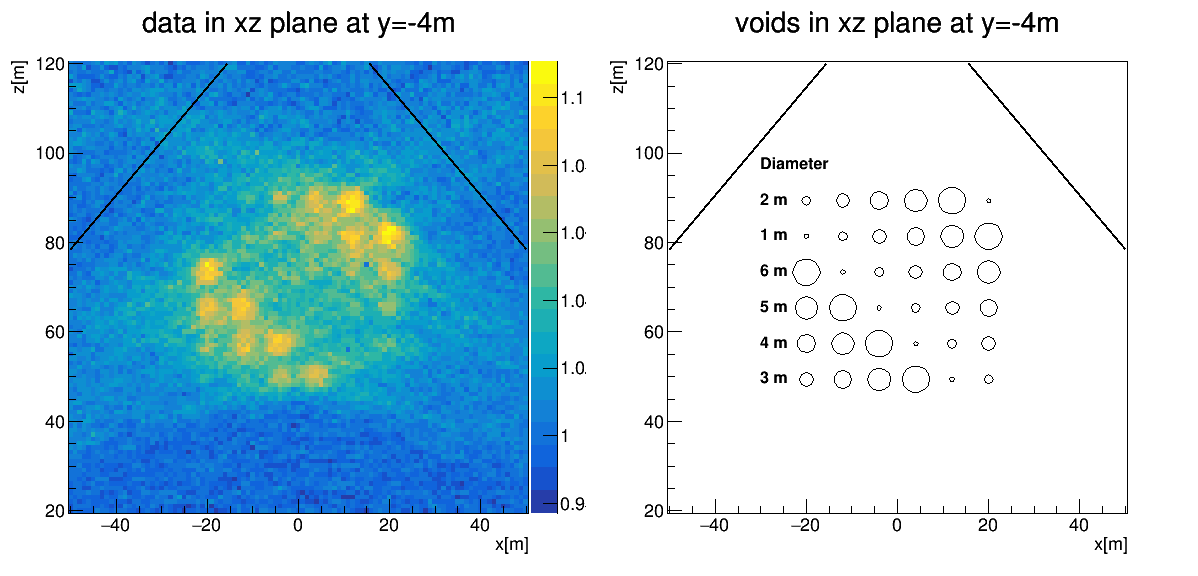 10 GeV cut
1/25/2021
Ralf Ehrlich - University of Virginia
10
FAQ
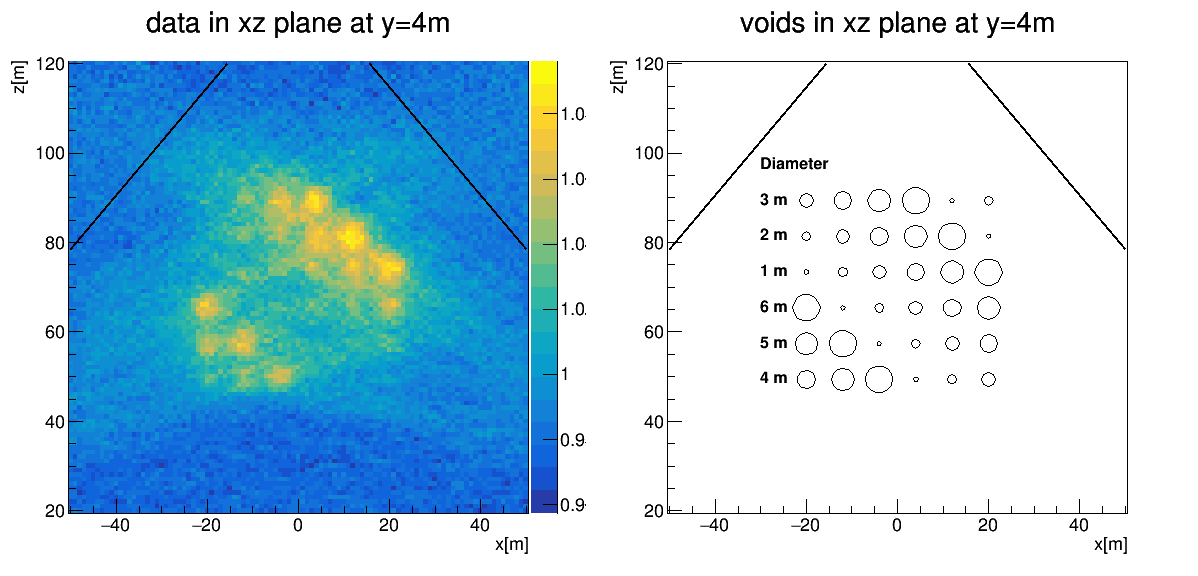 No cut
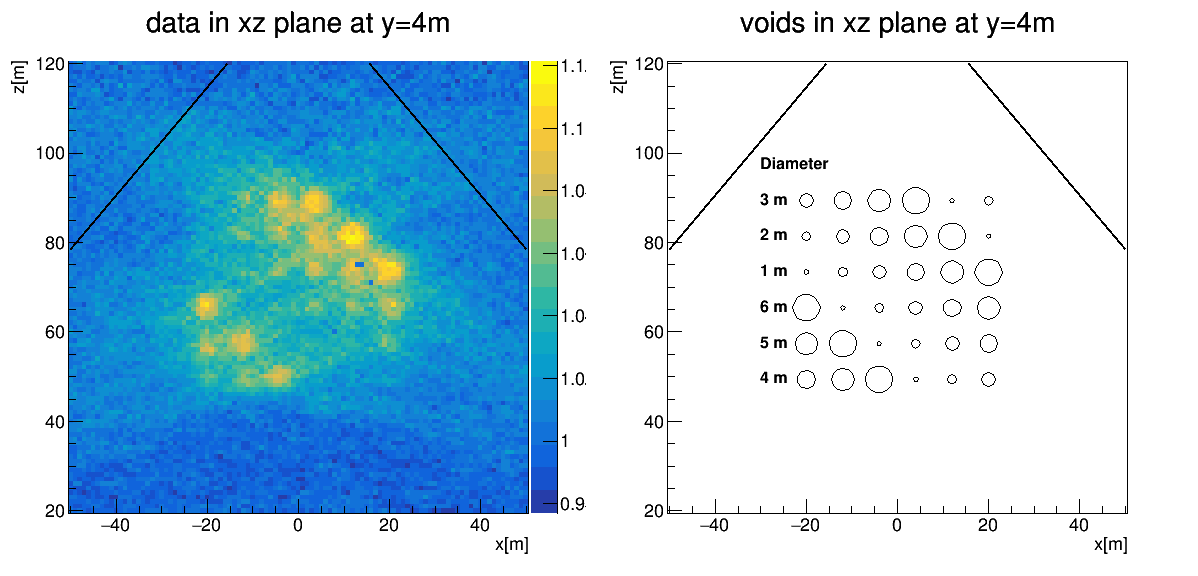 10 GeV cut
1/25/2021
Ralf Ehrlich - University of Virginia
11
FAQ
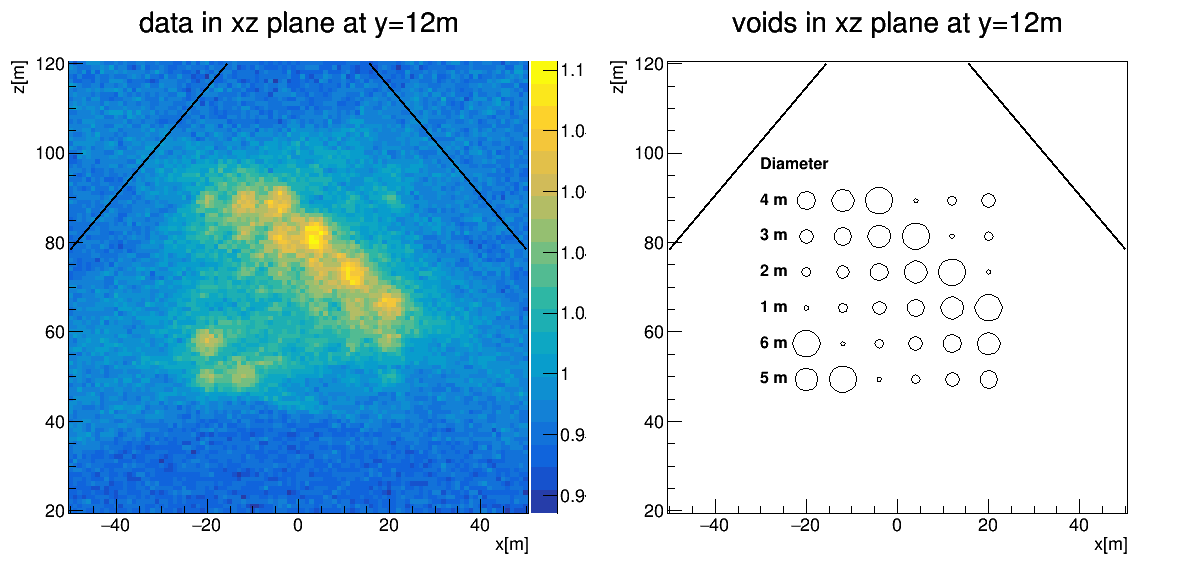 No cut
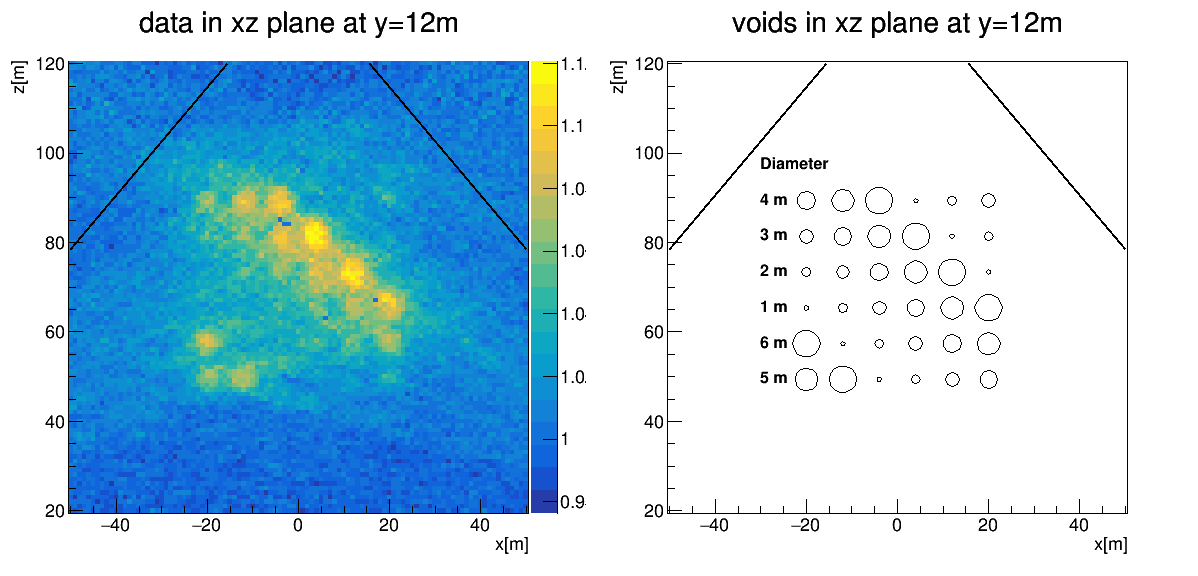 10 GeV cut
1/25/2021
Ralf Ehrlich - University of Virginia
12
FAQ
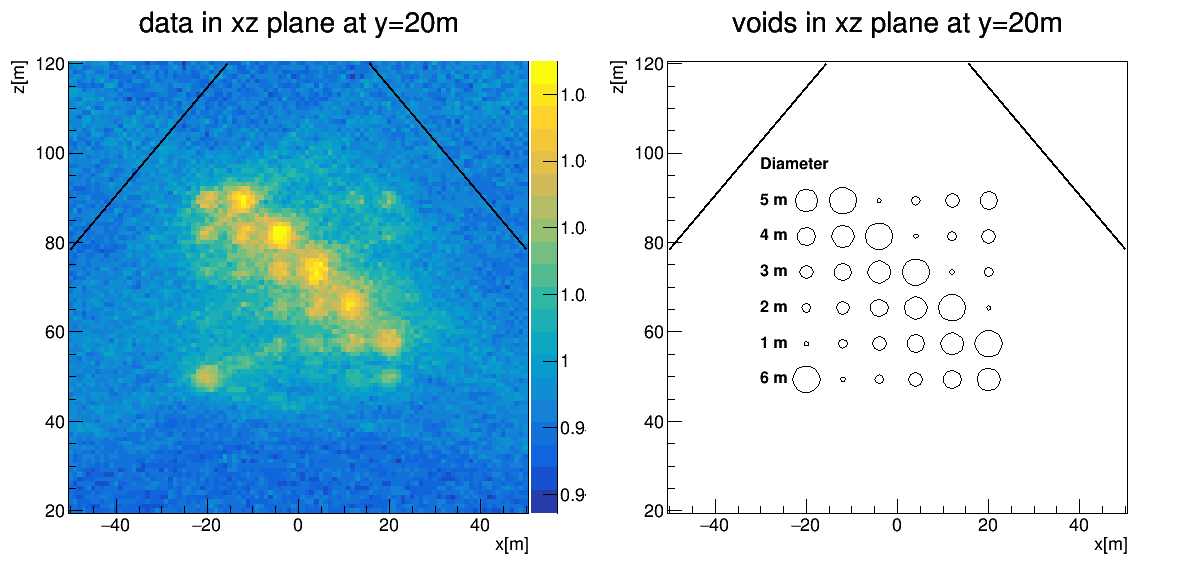 No cut
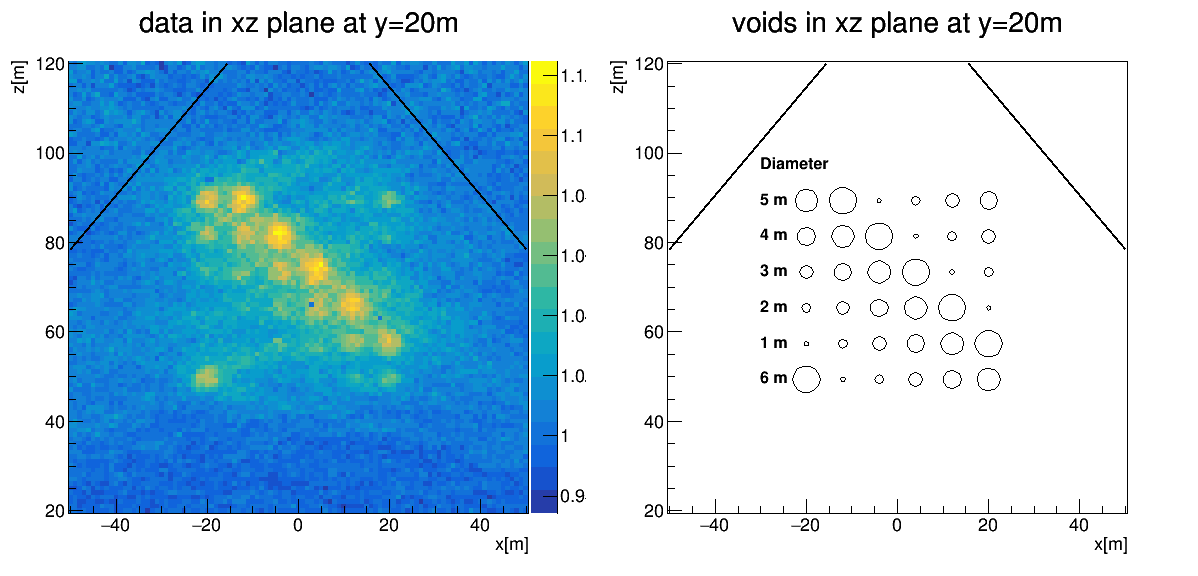 10 GeV cut
1/25/2021
Ralf Ehrlich - University of Virginia
13
FAQ
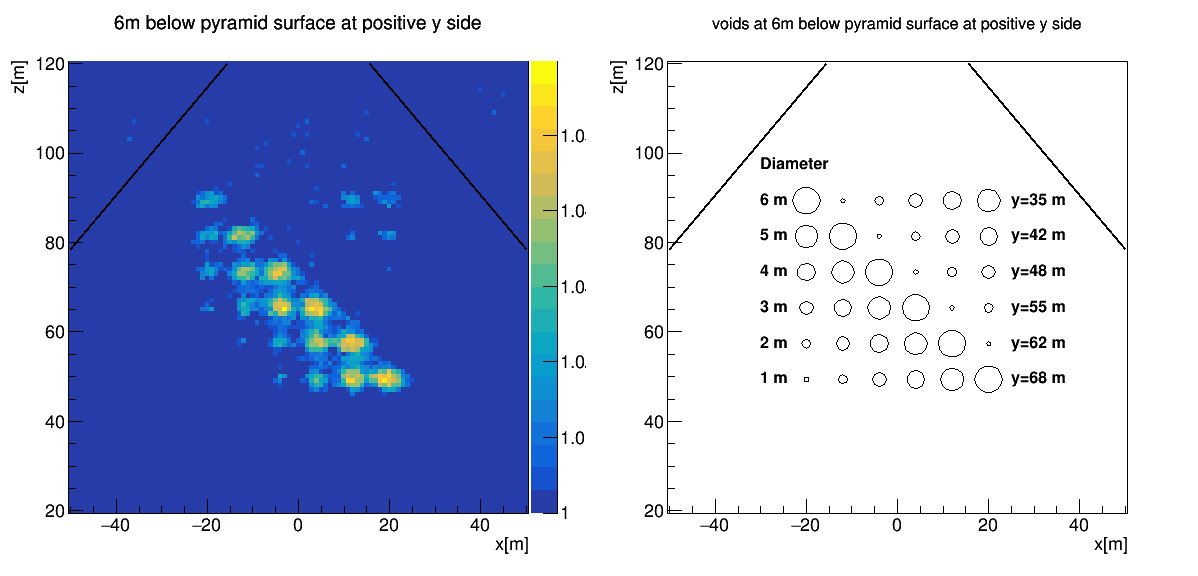 No cut
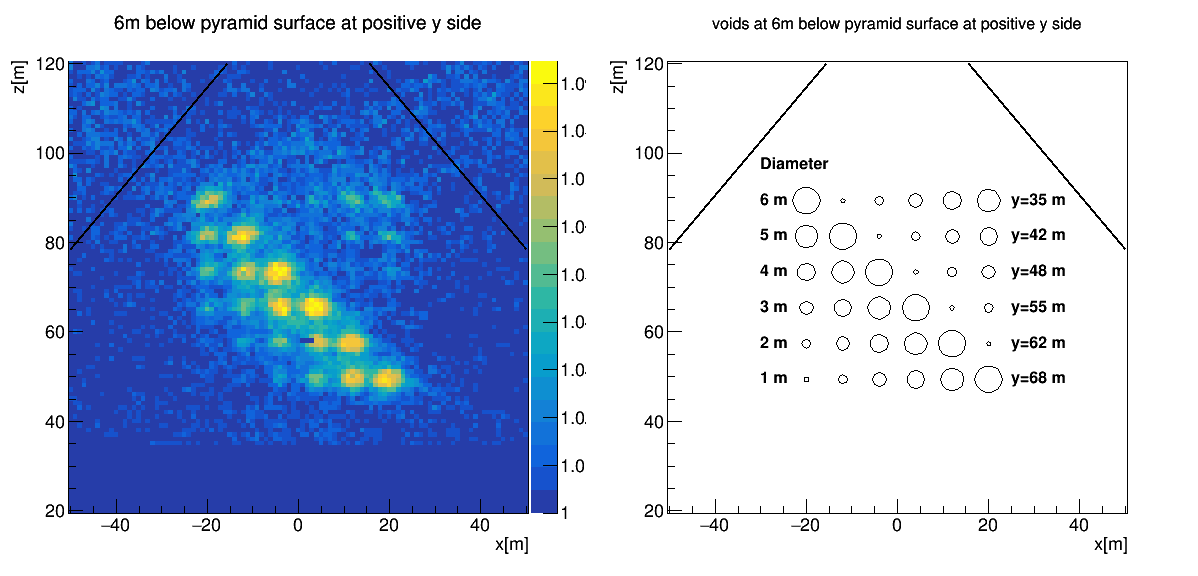 10 GeV cut
1/25/2021
Ralf Ehrlich - University of Virginia
14